“ACCESO A INTERNET EN UNA RED UMTS”
Elaborado por Byron Ricaurte y Ronald Delgado Mayo 2010
Diseño de una red UMTS para brindar el servicio de Internet en la vía a la costa de la Ciudad de Guayaquil desde el Km. 10 hasta el Km. 25.
UMTS
UMTS: Sistema de Telecomunicaciones Universal Móvil
Este sistema permite la provisión combinada de voz y datos. 
Utiliza una red de acceso inalámbrica de 3era generación para llegar al cliente final.
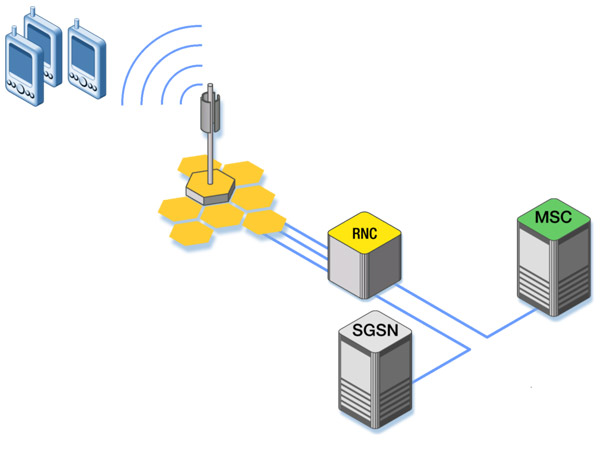 Elaborado por Byron Ricaurte y Ronald Delgado Mayo 2010
UMTS
UMTS: Sistema de Telecomunicaciones Universal Móvil
Este sistema permite la provisión combinada de voz y datos. 
Utiliza una red de acceso inalámbrica de 3era generación para llegar al cliente final.
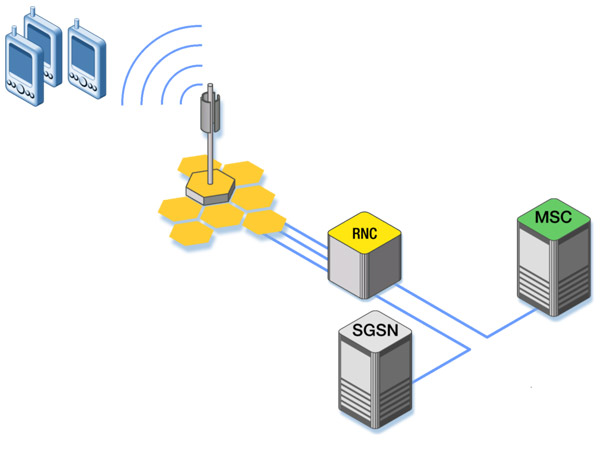 Elaborado por Byron Ricaurte y Ronald Delgado Mayo 2010
Descripción del Proyecto
El proyecto consiste en el diseño de una red con la tecnología UMTS para brindar el servicio de internet. 
Para demostrar el funcionamiento, se escogió el sector de la vía a la costa(desde el Km 10 al Km 25), que es unos de los sectores de  reciente crecimiento poblacional de la ciudad de Guayaquil, y en éste, los servicios de telecomunicaciones no son eficientes.
Elaborado por Byron Ricaurte y Ronald Delgado Mayo 2010
Ítems a tratar
Aspecto comercial

Aspecto técnico

Conclusiones
Elaborado por Byron Ricaurte y Ronald Delgado Mayo 2010
Aspecto Comercial
Elaborado por Byron Ricaurte y Ronald Delgado Mayo 2010
C
B
A
Distribución de la demanda
Elaborado por Byron Ricaurte y Ronald Delgado Mayo 2010
Distribución de la competencia
Elaborado por Byron Ricaurte y Ronald Delgado Mayo 2010
Situación al finalizar el 3er. año de servicio
Elaborado por Byron Ricaurte y Ronald Delgado Mayo 2010
Usuarios de internet en el Sector
Elaborado por Byron Ricaurte y Ronald Delgado Mayo 2010
Penetración de usuarios de internet del diseño
Elaborado por Byron Ricaurte y Ronald Delgado Mayo 2010
Aspecto Técnico
Elaborado por Byron Ricaurte y Ronald Delgado Mayo 2010
UMTS
Usuarios
Nodo B
Núcleo
Elaborado por Byron Ricaurte y Ronald Delgado Mayo 2010
Especificaciones del Nodo B
Elaborado por Byron Ricaurte y Ronald Delgado Mayo 2010
Espectro  de frecuencias Ecuador en la banda de 1900 Mhz
Elaborado por Byron Ricaurte y Ronald Delgado Mayo 2010
Plan de Frecuencia
Elaborado por Byron Ricaurte y Ronald Delgado Mayo 2010
Distribución de Frecuencias
Elaborado por Byron Ricaurte y Ronald Delgado Mayo 2010
Nodo Porta Vita
Elaborado por Byron Ricaurte y Ronald Delgado Mayo 2010
Nodo Valle Alto
Elaborado por Byron Ricaurte y Ronald Delgado Mayo 2010
Ubicación y Conexión de Nodos B
Elaborado por Byron Ricaurte y Ronald Delgado Mayo 2010
Diseño del Sistema
Elaborado por Byron Ricaurte y Ronald Delgado Mayo 2010
Elaborado por Byron Ricaurte y Ronald Delgado Mayo 2010
Ancho de Banda del Diseño
Elaborado por Byron Ricaurte y Ronald Delgado Mayo 2010
Esquema Usuario-Red
Elaborado por Byron Ricaurte y Ronald Delgado Mayo 2010
Conclusiones
Al realizar el estudio se encuentra que con dos Nodos B´s es suficiente para cubrir la demanda del primer año de operaciones, pero al aumentar la demanda en el tiempo, se debe agregar un Nodo B adicional en el sexto año.
En el tercer año es necesario cambiar la configuración de 1+1+1 a 2+2+2 y utilizar las portadoras F5 y F6 disponibles, para evitar interferencias entre frecuencias portadoras.
Por medio del SGSN y GGSN, ubicados en el Núcleo de la red, se distribuye las peticiones de acceso a internet de los usuarios
El análisis de mercado permite decir que a los 10 años se cubrirá hasta el 56.5% de los clientes potenciales. 
En el mercado actual el servicio mínimo es de 300 Kbps con una compresión de 8 a 1. El diseño consideró una compresión de 8 a 1 para los usuarios de 300 Kbps y 512 Kbps, una compresión de 4 a 1, para los usuarios de 1024 Kbps y una compresión de 1 a 1 para los usuarios de 2048 Kbps dado que en el área también es posible proveer servicios corporativos.
Elaborado por Byron Ricaurte y Ronald Delgado Mayo 2010
Conclusiones
La modulación adaptativa con la que se puede brindar servicio de acceso a internet es QPSK y QAM (16-32) ya que BPSK solo se usa para voz. Esto hace que se deba tener precaución en cuanto a la distancia de los usuarios respecto de la base ya que este parámetro es crítico respecto de tipo de modulación digital.
En razón de estar ubicados en una zona alejada de la ciudad, donde la interferencia de las bases contiguas es mucho menor, se considera que la capacidad en bps de las estaciones bases no disminuyen mayormente con la distancia [20] y se puede asumir que esa capacidad se mantiene constante para las diferentes modulaciones.
Se debe tomar en cuenta que los cambios que se producen en la configuración de los Nodos B son debido a la capacidad de usuarios que se puede gestionar por cada portadora, mas no porque se tenga problemas con la cobertura.
Elaborado por Byron Ricaurte y Ronald Delgado Mayo 2010
Recomendaciones
Realizar una predicción de cobertura RF usando paquetes computacionales profesionales para afinar el nivel promedio estadística de potencia existente en el sector con la finalidad de precisar sitios donde en promedio se pueda ofrecer mayores velocidades.
Se recomienda la utilización de antenas inteligentes en las bases con las que se pueda disminuir tanto la potencia de comunicación móvil-base como la interferencia entre móviles y entre bases. Este tipo de antena también va a ayudar en la cobertura de las carreteras cercanas a las urbanizaciones.
Se recomienda la utilización de portadoras diferentes para el sector en donde se superponen la iluminación de las bases.
Elaborado por Byron Ricaurte y Ronald Delgado Mayo 2010
Recomendaciones
Ubicar las bases lo más cercano posible a las urbanizaciones en razón de que la distancia usuario-base es un parámetro critico de diseño y es conveniente tener en cuenta la densidad de población, esto es, la mayor cantidad de usuarios potenciales.
Es recomendable dejar un valor de frecuencia como seguridad, para evitar la interferencia con las otras bandas que son usadas para otros tipos de servicio.
Elaborado por Byron Ricaurte y Ronald Delgado Mayo 2010